資料２
働き方改革をめぐる動きについて
３月２８日　「働き方改革実行計画」策定
６月５日　　労働政策審議会建議
９月８日　　労働政策審議会に法律案要綱を諮問
９月１５日　労働政策審議会が法案要綱について答申
　⇒今後、閣議決定され次第、国会に法案を提出
働き方改革を推進するための関係法律の整備に関する法律案要綱の概要
労働者がそれぞれの事情に応じた多様な働き方を選択できる社会を実現する働き方改革を総合的に推進するため、長時間労働の是正、　多様で柔軟な働き方の実現、雇用形態にかかわらない公正な待遇の確保等のための措置を講ずる。
Ⅰ　働き方改革の総合的かつ継続的な推進
働き方改革に係る基本的考え方を明らかにするとともに、国は、改革を総合的かつ継続的に推進するための「基本方針」　（閣議決定）を定めることとする。（雇用対策法）
Ⅱ　長時間労働の是正、多様で柔軟な働き方の実現等
１　労働時間に関する制度の見直し（労働基準法）
・時間外労働の上限について、月45時間、年360時間を原則とし、臨時的な特別な事情がある場合でも年720時間、単月100時間未満（休日労働
　含む）、複数月平均80時間（休日労働含む）を限度に設定。
（※）自動車運転業務、建設事業、医師等について、猶予期間を設けた上で規制を適用等の例外あり。研究開発業務について、医師の面接指導を設けた上で、適用除外。
・月60時間を超える時間外労働に係る割増賃金率（50%以上）について、中小企業への猶予措置を廃止する。また、使用者は、10日以上の年次有給
　休暇が付与される労働者に対し、５日について、毎年、時季を指定して与えなければならないこととする。
・企画業務型裁量労働制の対象業務への「課題解決型の開発提案業務」と「裁量的にPDCAを回す業務」の追加、高度プロフェッショナル制度の
　創設等を行う。（企画業務型裁量労働制の業務範囲を明確化・高度プロフェッショナル制度における健康確保措置を強化）

２　勤務間インターバル制度の普及促進等（労働時間等設定改善法）
　 ・事業主は、前日の終業時刻と翌日の始業時刻の間に一定時間の休息の確保に努めなければならないこととする。

３　産業医・産業保健機能の強化（労働安全衛生法等）　　

　 ・事業者から、産業医に対しその業務を適切に行うために必要な情報を提供することとするなど、産業医・産業保健機能の強化を図る。
Ⅲ　雇用形態にかかわらない公正な待遇の確保
１　不合理な待遇差を解消するための規定の整備（パートタイム労働法、労働契約法、労働者派遣法）
短時間・有期雇用労働者に関する正規雇用労働者との不合理な待遇の禁止に関し、個々の待遇ごとに、当該待遇の性質・目的に照らして適切と認められる事情を考慮して判断されるべき旨を明確化。併せて有期雇用労働者の均等待遇規定を整備。派遣労働者について、①派遣先の労働者との均等・均衡待遇、②一定の要件※を満たす労使協定による待遇のいずれかを確保することを義務化。また、これらの事項に関するガイドラインの根拠規定を整備。　（※）同種業務の一般の労働者の平均的な賃金と同等以上の賃金であること等
２　労働者に対する待遇に関する説明義務の強化（パートタイム労働法、労働契約法、労働者派遣法）
短時間労働者・有期雇用労働者・派遣労働者について、正規雇用労働者との待遇差の内容・理由等に関する説明を義務化。
３　行政による履行確保措置及び裁判外紛争解決手続（行政ADR）の整備
１の義務や２の説明義務について、行政による履行確保措置及び行政ADRを整備。
１
施行期日　Ⅰ：公布日、Ⅱ：平成３１年４月１日（１の中小企業における割増賃金率の見直しは平成３４年４月１日）、
　　　　　　　Ⅲ：平成３１年４月１日（中小企業におけるパートタイム労働法・労働契約法の改正規定の適用は平成３２年４月１日）
Ⅰ　働き方改革の総合的かつ継続的な推進（雇用対策法の改正）
働き方改革に係る基本的考え方を明らかにするとともに、国は、改革を総合的かつ継続的に推進するための「基本方針」（閣議決定）を定めることとする。
１　題名と目的規定等の改正
○　労働施策を総合的に講ずることにより、労働者の多様な事情に応じた雇用の安定及び職業生活の充実、労働生産性の向上を促進して、労働者がその能力を有効に発揮することができるようにし、その職業の安定等を図ることを法の目的として明記する。
○　法律の題名を「労働施策の総合的な推進並びに労働者の雇用の安定及び職業生活の充実等に関する法律」とする。
○　労働者は、職務及び職務に必要な能力等の内容が明らかにされ、これらに即した公正な評価及び処遇その他の措置が効果的に実施されることにより、職業の安定が図られるように配慮されるものとすることを加える。
２　国の講ずべき施策
○　労働者の多様な事情に応じた「職業生活の充実」に対応し、働き方改革を総合的に推進するために必要な施策として、現行の雇用関係の施策に加え、次のような施策を新たに規定する。
　　▶　労働時間の短縮その他の労働条件の改善　　▶　雇用形態又は就業形態の異なる労働者の間の均衡のとれた待遇の確保
　　▶　多様な就業形態の普及　　　　　　　　　　　　　　 ▶　仕事と生活（育児、介護、治療）の両立
３　事業主の責務
○　事業主の役割の重要性に鑑み、その責務に、「職業生活の充実」に対応したものを加える。
　　▶　労働者の労働時間の短縮その他の労働条件の改善など、労働者が生活との調和を保ちつつ意欲と能力に応じて就業できる環境の整備に努めなければならない。
４　基本方針の策定
○　国は、労働者がその有する能力を有効に発揮することができるようにするために必要な労働施策の総合的な推進に関する基本方針（閣議決定）を定める。
○　基本方針に盛り込む他省庁と連携すべき取組について、厚生労働大臣から関係大臣等に必要な要請を行うことができる。
○　厚生労働大臣は、基本方針の案を作成するに当たっては、あらかじめ、都道府県知事の意見を求めるとともに、労働政策審議会の意見を聴かなければならない。
○　国は、労働施策をめぐる経済社会情勢の変化を勘案し、必要があると認めるときは、基本方針を変更しなければならない。
２
Ⅱ　長時間労働の是正、多様で柔軟な働き方の実現等
１ 労働時間に関する制度の見直し（労働基準法）
年間６か月まで
法律による上限（例外）
・年720時間
・複数月平均80時間（休日労働含む）
・月100時間未満（休日労働含む）
年間６か月まで
法律による上限
（原則）
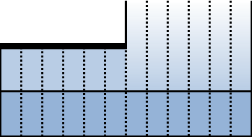 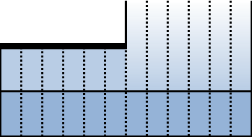 ①　時間外労働の上限規制の導入
　　・時間外労働の上限について、月45時間、年360時間を原則とし、臨時的な特別な事情がある場合でも年720時間、単月100時間未　　　満（休日労働含む）、複数月平均80時間（休日労働含む）を限度に設定。






















②　中小企業における月60時間超の時間外労働に対する割増賃金の見直し
　　・月60時間を超える時間外労働に係る割増賃金率（50%以上）について、中小企業への猶予措置を廃止する。（３年後実施）
　　　
③　一定日数の年次有給休暇の確実な取得
　　・使用者は、10日以上の年次有給休暇が付与される労働者に対し、５日について、毎年、時季を指定して与えなければならないこと　　　　とする（労働者の時季指定や計画的付与により取得された年次有給休暇の日数分については指定の必要はない）。
（１）長時間労働の是正
特別条項
上限なし
限度時間
１か月４５時間
１年３６０時間など
法律による上限（原則）
１か月４５時間
１年３６０時間
法定労働時間
１日８時間
１週４０時間
法定労働時間
１日８時間
１週４０時間
１年間＝１２か月
１年間＝１２か月
３
① フレックスタイム制の見直し
フレックスタイム制の「清算期間」の上限を１か月から３か月に延長する。
　② 企画業務型裁量労働制の見直し　
企画業務型裁量労働制の対象業務に「課題解決型の開発提案業務」と「裁量的にPDCAを回す業務」を追加するとともに、対象者の健康確保措置の充実や手続の簡素化等の見直しを行う。



　③ 特定高度専門業務・成果型労働制（高度プロフェッショナル制度）の創設
職務の範囲が明確で一定の年収（少なくとも1,000万円以上）を有する労働者が、高度の専門的知識を必要とする等の業務に従事する場合に、健康確保措置等を講じること、本人の同意や委員会の決議等を要件として、労働時間、休日、深夜の割増賃金等の規定を適用除外とする。



また、制度の対象者について、在社時間等が一定時間を超える場合には、事業主は、その者に必ず医師による面接指導を受けさせなければならないこととする。（※労働安全衛生法の改正）
（２）多様で柔軟な働き方の実現
・次の要件を明記し、業務の範囲を明確化
　・企画・立案等が主たる業務であること【共通】　　・専ら法人顧客のために商品等を開発し、提案する業務であること【課題解決型の開発提案業務】
平成27年法案
からの修正点
・健康確保措置として、年間１０４日の休日確保措置を義務化。加えて、①インターバル措置、②１月又は３月の在社時間等の上限措置、③２週間連続の休日確保措置、④臨時の健康診断のいずれかの措置の実施を義務化（選択的措置）。
平成27年法案
からの修正点
２　勤務間インターバル制度の普及促進等（労働時間等設定改善法）
○　勤務間インターバル制度の普及促進
　 　  事業主は、前日の終業時刻と翌日の始業時刻の間に一定時間の休息の確保に努めなければならないこととする。
　○　企業単位での労働時間等の設定改善に係る労使の取組促進　 　  企業単位での労働時間等の設定改善に係る労使の取組を促進するため、企業全体を通じて一の労働時間等設定改善企業委員会　　　　　の決議をもって、年次有給休暇の計画的付与等に係る労使協定に代えることができることとする。
３　産業医・産業保健機能の強化（労働安全衛生法等）
○   事業者は、衛生委員会に対し、産業医が行った労働者の健康管理等に関する勧告の内容等を報告しなければならないこととする。　　　　　    （産業医の選任義務のある労働者数50人以上の事業場）　等    ○　事業者は、産業医に対し産業保健業務を適切に行うために必要な情報を提供しなければならないこととする。（産業医の選任義務                 のある労働者数50人以上の事業場）　等
5
４
Ⅲ　雇用形態にかかわらない公正な待遇の確保
（パートタイム労働法、労働契約法、労働者派遣法の改正）
「働き方改革実行計画」に基づき、以下に示す法改正を行うことにより、企業内における正規雇用労働者と非正規雇用労働者の間の不合理な待遇差の実効ある是正を図る。
１．不合理な待遇差を解消するための規定の整備
○　短時間・有期雇用労働者に関する正規雇用労働者との不合理な待遇の禁止に関し、個々の待遇ごとに、当該待遇の性質・目的に照らして適切と認められる事情を考慮して判断されるべき旨を明確化。
　　（有期雇用労働者を法の対象に含めることに伴い、題名を改正（「短時間労働者及び有期雇用労働者の雇用管理の改善等に関する法律」））
○　有期雇用労働者について、正規雇用労働者と①職務内容、②職務内容・配置の変更範囲が同一である場合の均等待遇の確保を義務化。
○　派遣労働者について、①派遣先の労働者との均等・均衡待遇、②一定の要件（同種業務の一般の労働者の平均的な賃金と同等以上の賃金であること等）を満たす労使協定による待遇のいずれかを確保することを義務化。
○　また、これらの事項に関するガイドラインの根拠規定を整備。
２．労働者に対する待遇に関する説明義務の強化
○ 短時間労働者・有期雇用労働者・派遣労働者について、正規雇用労働者との待遇差の内容・理由等に関する説明を義務化。
３．行政による履行確保措置及び裁判外紛争解決手続（行政ＡＤＲ）の整備
○　１の義務や２の説明義務について、行政による履行確保措置及び行政ＡＤＲを整備。
５